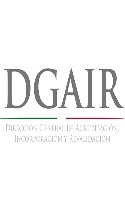 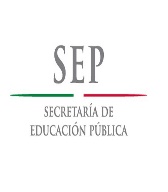 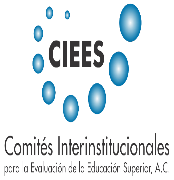 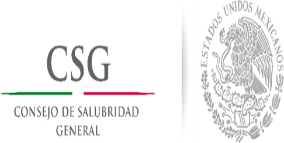 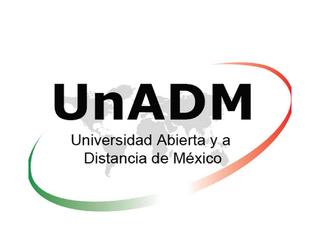 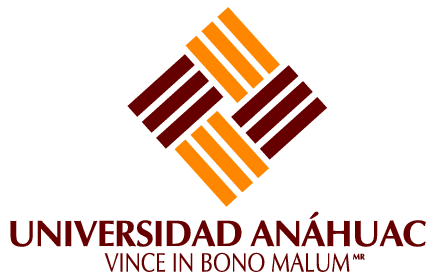 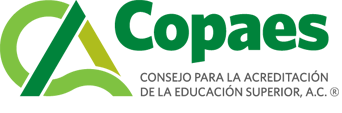 seminario de calidad en la educación superior abierta y a distancia en México“EXPERIENCIAS EN LA EVALUACIÓN Y ACREDITACIÓN EN LA EDUCACIÓN SUPERIOR”UNIVERSIDAD ANÁHUAC MÉXICO, CAMPUS NORTE
DR. JESÚS ANCER RODRÍGUEZ
18 DE JUNIO DE 2018
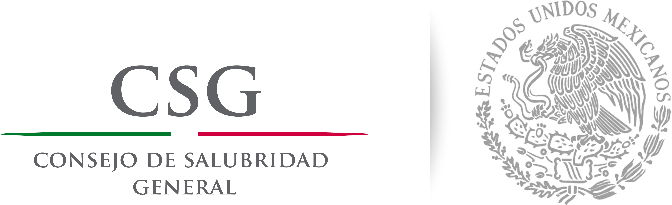 Acreditación de la Educación Superior en México. Experiencia, Situación Actual y Retos.
DR. JESÚS ANCER RODRÍGUEZ 
SECRETARIO DEL CONSEJO DE SALUBRIDAD GENERAL
Ciudad de México
19 de junio del 2018
Experiencia
Financiamiento de la Educación Superior 
 Pública en México                                                                      

          Matrícula estudiantil
          Nómina del personal
          Calidad de los programas
Estrategias para el fomento de la calidad de la educación superior a través de la evaluación externa en México
CIEES
Evaluación  Diagnóstica y
Acreditación Institucional
(apoyo para elevar  la calidad)
COPAES
Acreditación de programas
Sistema Nacional de Evaluación y Acreditación en México. 2018.
Consejo para la Acreditación de la Educación Superior. COPAES
CIEES
(Programas y Funciones )
Organismos acreditadores de programas educativos 
(TSU/PA y Licenciatura) 
30 Organismos
 			 (Programas)
IES (Públicas y Particulares)
Áreas de Autoevaluación
Padrón Nacional de Posgrado
SEP – CONACyT
(Programas)
Centro Nacional de Evaluación. CENEVAL Diseño y aplicación de exámenes estandarizados
(Alumnos)
Evaluación Diagnóstica Interinstitucional por
 pares académicos de la Educación Superior
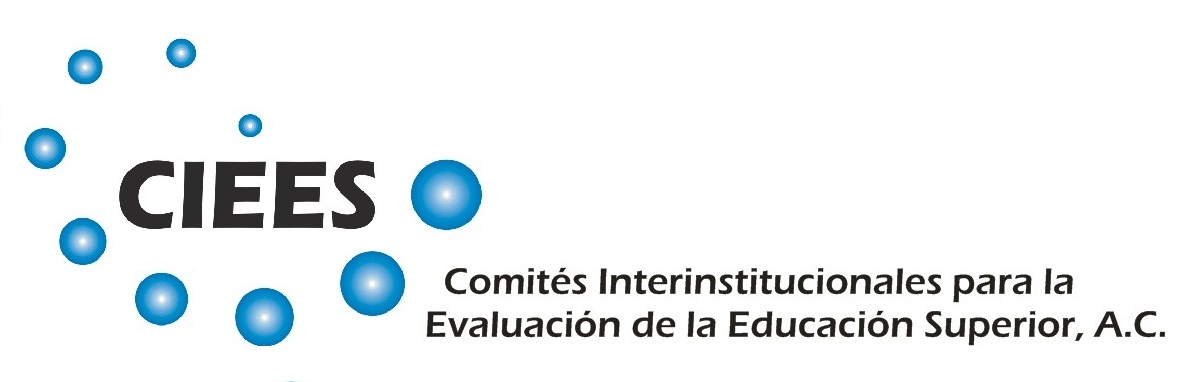 Comités Interinstitucionales para la    Evaluación de la Educación Superior
.
I. Comités Académicos (Disciplinas)

1.   Arquitectura, Diseño y Urbanismo
2.   Artes, Educación y Humanidades 
3.   Ciencias Agropecuarias
4.   Ciencias Naturales y Exactas  
5.   Ciencias de la Salud
6.   Ciencias Sociales y Administrativas
7.   Ingeniería y Tecnología
II. Comités de Función (Instituciones)

8.  Administración y Gestión Institucional
9.  Difusión, Vinculación y Extensión de la Cultura
Comités Interinstitucionales para la    Evaluación de la Educación Superior
Fundados en 1991
 
  27 años de experiencia.

         Funciones

La evaluación diagnóstica de instituciones de educación superior, programas educativos y proyectos académicos.
La acreditación de instituciones y programas educativos.
La dictaminación de proyectos académicos
La asesoría a instituciones de educación superior
Evaluación Diagnóstica
Características:
 1    Integral
Constructiva
3   Colectiva (Colegiada)
Voluntaria
Confidencial
Oportuna
Evaluación Diagnóstica

Acciones Básicas
 1) Identificación de logros y deficiencias de los programas educativos y de las funciones institucionales,
2) Análisis de las causas de estos logros y deficiencias, y
       3) Formulación de recomendaciones para el mejoramiento de         	los programas educativos y de las funciones institucionales.
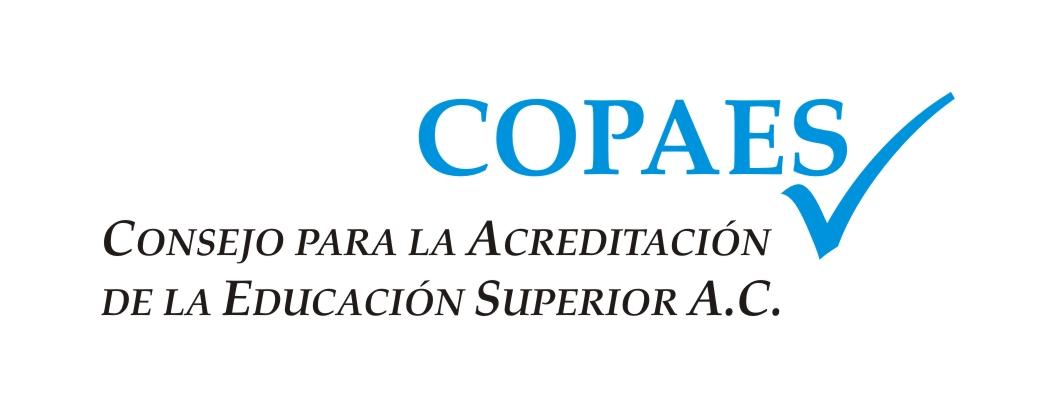 MISION

RECONOCER ORGANISMOS QUE ACREDITAN 
PROGRAMAS ACADÉMICOS 

Fundado en el año 2000 (Experiencia 18 años)
Objetivos del COPAES

Promover la superación constante de los umbrales de calidad de los programas de educación superior, mediante el desarrollo de procesos de acreditación eficaces y confiables.
Reconocer formalmente a las organizaciones acreditadoras de programas académicos de educación superior que lo soliciten, previa evaluación de sus capacidades, procedimientos e imparcialidad.
Supervisar que los organismos acreditadores reconocidos por el consejo empleen criterios y procedimientos que tengan rigor académico e imparcialidad.
Objetivos del COPAES

4.-Dar seguimiento a las actividades de los organismos acreditadores reconocidos por el Consejo.
5.-Cooperar con las autoridades educativas en su propósito de elevar y asegurar la calidad de la educación superior.
6.-Proveer información a la sociedad sobre indicadores de la calidad de la educación superior.
Lineamientos generales para el reconocimiento de un organismo acreditador

  1. Especialidad de una o mas áreas del conocimiento 

  2. Asociación civil que debe demostrar que en la acreditación garantiza actuar como organismo de tercera parte, con  calidad y objetividad, así como con imparcialidad e independencia de la institución que imparte los programas académicos
Lineamientos generales para el reconocimiento de un organismo acreditador

  3. Cuenta con la capacidad técnica  y administrativa para que los procesos de acreditación sean confiables y transparentes, así como con la infraestructura suficiente para el control de calidad de los procesos y los sistemas de monitoreo e información necesarios.
Situación Actual
PRINCIPALES
PRODUCTOS DE SUS TRABAJOS
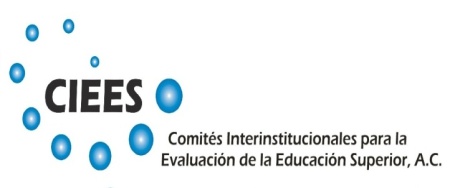 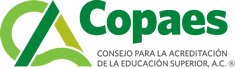 Organismos acreditadores reconocidos por el COPAES
2002-2018
Fuente: COPAES, Junio de 20l8.
Programa Sectorial de Educación 2007-2012
Indicadores del Nivel Superior
ANTECEDENTES

Meta
Incrementar la matrícula en programas reconocidos por su buena calidad del 34.6% (2006) al 60% en el 2012.


Resultado: Meta lograda
Programa Sectorial de Educación 2013-2018
Meta: 

Incrementar la matrícula en programas de buena calidad del 
61.7% (2013) al 72% en el 2018
Matrícula en Programas de Licenciatura y Técnico Superior Universitario de buena calidad (acreditados) en México . 2001-2014
(Matrícula Evaluable)
49.6 %
63.2%
65.7 %
(Alumnos)
43.8 %
16.1%
9.6 %
65.7%
1,563,775
63.2%
1,670,054
49.6%
1,745,934
43.8%
844,642
16.1%
249,742
Fuente: SEP-DGSU junio de 2018.
Durante los últimos años, el porcentaje de matrícula de buena calidad ha disminuido de forma acelerada
Entre junio de 2013 y abril de 2018, la matrícula de nivel licenciatura creció alrededor de 20 por ciento en tanto que la matrícula evaluable lo hizo en 33 por ciento. 
Sin embargo, la matrícula de calidad se incrementó menos de 6 por ciento.
Matrícula de nivel profesional, matrícula evaluable y matrícula de calidad 
Junio de 2013 y abril de 2018
Fuente: SEP – DGESU, junio 2018.
Durante los últimos años, el porcentaje de matrícula de buena calidad ha disminuido de forma acelerada
En todos los subsistemas ha disminuido el porcentaje de matrícula de buena calidad. Entre enero de 2015 y diciembre de 2017, el porcentaje de matrícula de buena calidad a nivel nacional decreció más de 10 puntos.
Se han identificado al menos 9 factores explican esta caída
Ausencia de estímulos
Menor actividades de organismos evaluadores
Detectados en la Agenda ANUIES 2020-2030
Detectados por las IES
Evaluación no obligatoria
Fuerte burocratización
Falta de consolidación en programas que pasaron de TSU a ingeniería
Cambio de vigencia en programas reconocidos por los CIEES (nivel 1)
Costos excesivos de las evaluaciones
Falta de formación de evaluadores
Falta de coordinación entre organismos evaluadores
Retos   Nacionales

2018 - 2024
Retos
1. Se requiere impulsar la evaluación externa y la acreditación de los programas educativos en las instituciones públicas y particulares, para generalizar su aplicación en el país . Para hacer realidad la equidad es necesario que estos procesos, sean obligatorios y sus resultados se hagan del conocimiento público, para fortalecer el aseguramiento de la calidad, la transparencia institucional y su rendición de cuentas. Ello requiere adecuar la Ley  para la Coordinación de la Educación Superior o bien establecer una Ley de Educación Superior, en la que se consideren estos aspectos.
Retos
2. Las políticas y acciones deben orientarse para revalorar la misión de las IES,  afirmar la autonomía, la diversidad y la promoción de valores democráticos. La evaluación, debe ser entendida como una política pública del Estado, para garantizar con calidad académica y relevancia social,  la respuesta a la gran demanda social de aumento de la cobertura de la educación superior.
3. El incremento del financiamiento a las instituciones con base en los resultados de la evaluación externa y la acreditación, contribuirá a un mayor  arraigo del aseguramiento de la calidad en las instituciones de educación superior.
Retos
4. Integración de la “masa crítica nacional” de pares académicos evaluadores, así como de las recomendaciones de los organismos evaluadores y acreditadores; que ya, pueden ser consideradas como parte del diagnóstico de la educación superior en México, el cual debe ser la base para establecer planes y programas para elevar su calidad en el país.
Retos
5. Construcción del Espacio Común de Educación Superior entre América Latina, el Caribe y la Unión Europea (ALCUE). Un requisito indispensable es contar con sólidos sistemas nacionales de evaluación y acreditación de programas educativos equiparables entre sí, que incorporen códigos de buenas prácticas y sean reconocidos entre los países, que sustenten los programas de movilidad,  reconocimiento de estudios y títulos. La experiencia mexicana, constituye un referente importante para otros países, especialmente para aquellos que se encuentran en el proceso de construcción de su sistema nacional de evaluación y acreditación, que en Iberoamérica son la mayoría.
Retos
6. Para continuar con el desarrollo del Sistema Nacional de Evaluación y Acreditación, se requiere de la continuidad en las políticas públicas, que han puesto énfasis en la promoción de la evaluación externa interinstitucional y por pares académicos, que le otorga objetividad a las autoevaluaciones institucionales para la mejora continua y aseguramiento de la calidad de los programas educativos. 

7. Impulsar y promover la evaluación externa y la acreditación de los programas educativos en las instituciones particulares. Incrementar la evaluación y acreditación de programas no escolarizados y de IES particulares, ya que sus estudiantes corresponden al 38% de la matrícula nacional. Además, considerar la actualización del Acuerdo 279 de noviembre de 2017,  para incluir los programas educativos de las IES particulares integradas en el Programa de Mejora  Institucional(Título VIII del RVOE).
Retos
8. Desarrollar  capacidades de autoevaluación en las IES, ya que, los procesos tienden a burocratizarse y convertirse en procesos de cumplimiento, más que en oportunidades para elevar la calidad, por lo que el establecimiento de sistemas de aseguramiento no es suficiente, si no se acompañan de una cultura de la calidad en las IES y del compromiso formal  de los gobiernos para su desarrollo.
EN SÍNTESIS…
El aseguramiento de la calidad de la educación superior, constituye un apoyo integral para el cumplimiento de las  funciones de docencia, investigación, difusión y extensión de la cultura, así como de la administración y gestión institucional, consideradas como sustantivas para las instituciones de educación superior y en consecuencia, para el desarrollo y consolidación de la calidad de los programas educativos y  de la  institución en su conjunto.
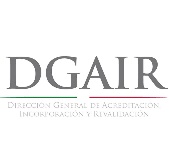 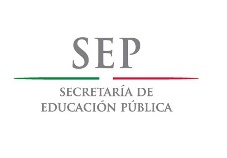 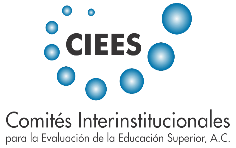 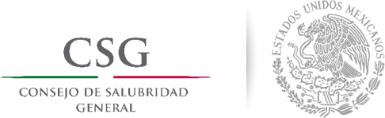 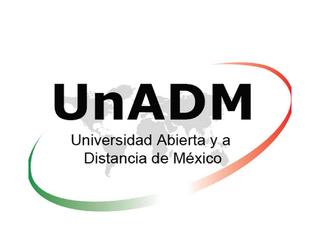 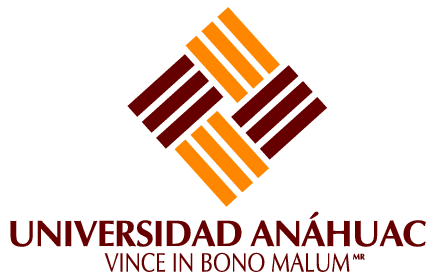 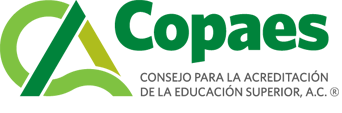 “gracias”
DR. JESÚS ANCER RODRÍGUEZ
jesus.ancer@csg.gob.mx